Život rastlín
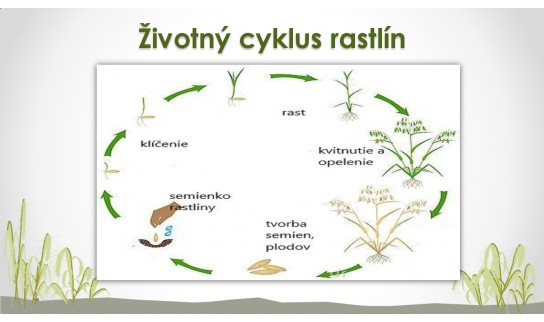 Čím začína a končí životný cyklus rastliny?
začiatok = oplodnenie vajíčka/vznik semena
koniec = odumretie rastliny
Počas života v rastline prebiehajú:
KVALITATÍVNE ZMENY-VÝVIN
KVANTITATÍVNE ZMENY -RAST


	ovplyvňujú ich vonkajšie
	a vnútorné podmienky
Klíčenie
= proces vývinu zárodku, z ktorého sa vyvíja nová rastlina

Podmienky na klíčenie:
VODU	na napučenie semena a rast zárodku
VZDUCH		na dýchanie
TEPLO		rast
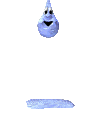 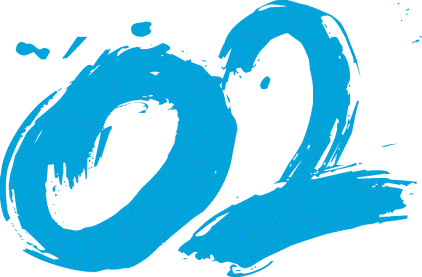 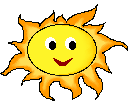 Klíčne listy
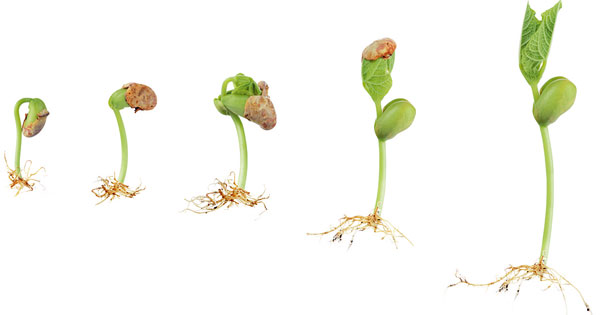 Sú zdrojom výživy-živín pre klíčiace rastliny
neskôr prijímajú rastliny živiny vyvinutými listami (začínajú potrebovať aj SVETLO –prebieha  fotosyntéza)
pri klíčení sa klíčne listy postupne zmenšujú
po vyčerpaní zásobných látok uschnú, odpadnú
https://www.youtube.com/watch?v=w77zPAtVTuI
Podľa počtu klíčnych listov delíme rastliny na:
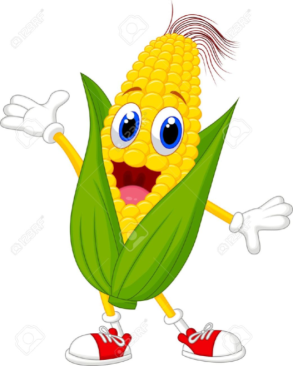 JEDNOKLÍČNOLISTOVÉ
	- klíčia 1 klíčnym listom
	napr. kukurica, pšenica, tulipán,trávy
DVOJKLÍČNOLISTOVÉ
	- klíčia 2 klíčnymi listami
	napr. hrach, fazuľa
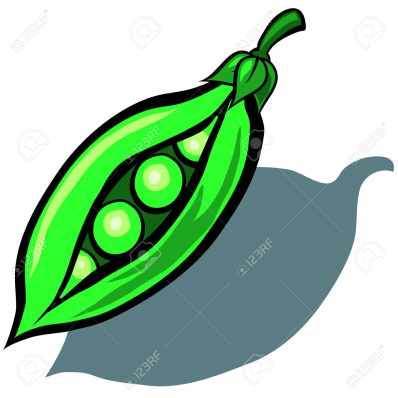 RAST
= kvantitatívne zmeny, ktorá súvisia s:
	delením a zväčšovaním buniek
	predlžovaním a hrubnutím orgánov
RASTLINY RASTÚ POČAS CELÉHO ŽIVOTA!
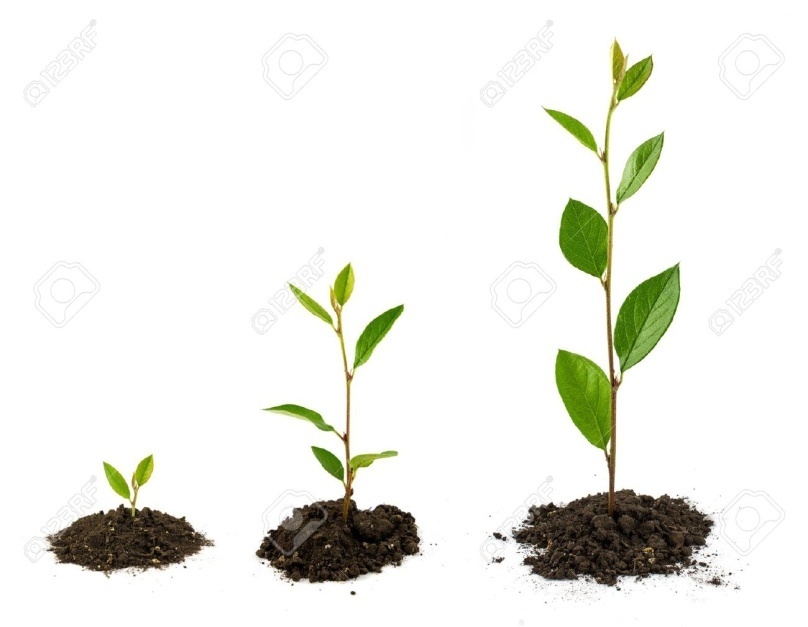 VÝVIN
= kvalitatívne zmeny, ktoré prebiehajú v rastline od jej vzniku až po jej zánik
vývin zárodku
klíčenie semena
Tvorba a rast vyživovacích orgánov a rozmnožovacích orgánov
odumieranie orgánov
odumieranie celej rastliny
Životný cyklus
= obdobie života rastliny
je rôzne dlhé (niekoľko týždňov, rokov, ....)

Rastliny delíme podľa dĺžky životného cyklu na:
JEDNOROČNÉ
DVOJROČNÉ
TRVÁCE
JEDNOROČNÉ
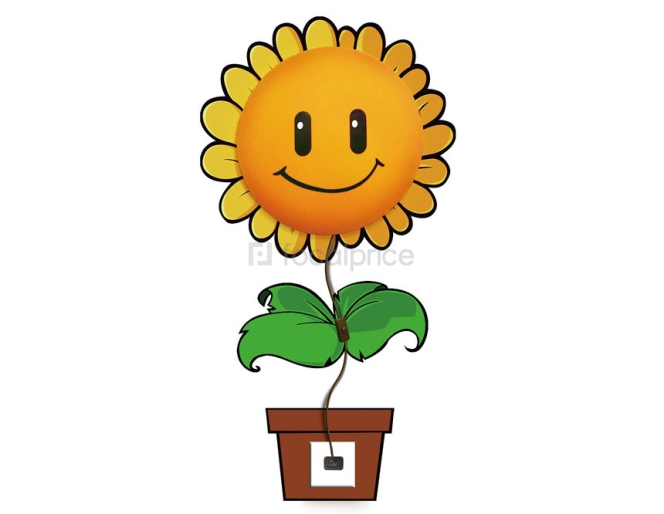 = ich životný cyklus trvá 1 rok 
počas 1 roku:	vyklíčia
			vyrastú
			kvitnú
			vytvoria plody, semená
			zahynú 
- patria tu: slnečnica, hrach, fazuľa, astra, ...
DVOJROČNÉ
= ich životný cyklus trvá 2 roky
v prvom roku: 		vyklíčia
				vytvoria vyživovacie orgány
na druhý rok: 		kvitnú
				tvoria plody a semená
				zahynú 
- patria tu: kapusta, mrkva, petržlen
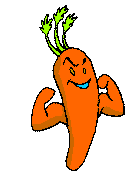 TRVÁCE-TRVALKY
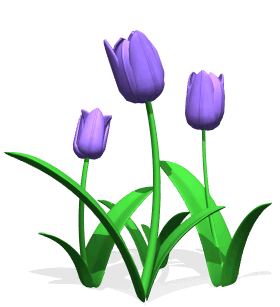 = ich životný cyklus trvá niekoľko rokov
každý rok:	kvitnú
			tvoria plody
			stonka a listy zahynú
			prezimujú podzemnými orgánmi
- patria tu: tulipán,narcis, dreviny
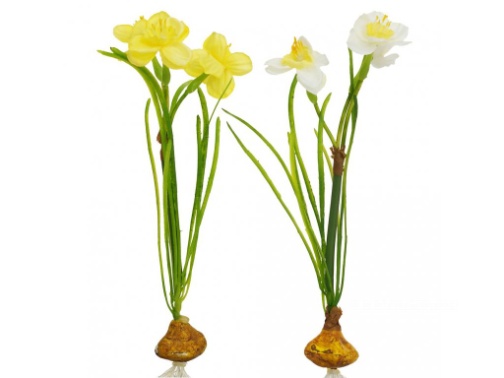 Úloha na doma:Projekt-dobrovoľné
2. Pozoruj klíčenie semien hrachu(fazule,) a kukurice(semien trávy,pšenice). Semená hrach a kukurice daj do vrchnáka do navlhčenej vaty.
Udržiavaj vatu vždy vhkú. Každý deň si poznač zmeny. Odfoť.
Urob prezentáciu Rast a vývin jednoklíčnolistových a 2-klíčnolistových rastlín pozostávajúcu z fotiek.+ opisu zmien, ktoré si odpozoroval v priebehu 2.týždňov
Poznámky:-prepíš do zošita
Život rastlín
Životný cyklus rastlín-začiatok = oplodnenie vajíčka/vznik semena 
                                      -koniec = odumretie rastliny 
Počas života v rastline prebiehajú:
KVALITATÍVNE ZMENY-VÝVIN - prebiehajú v rastline od jej vzniku až po jej zánik(napr.vývin zárodku, tvorba a rast vyživovacích orgánov a rozmnožovacích orgánov,..) 
KVANTITATÍVNE ZMENY -RAST (delenie a zväčšovanie ,buniek-predlžovaním a hrubnutím orgánov
RASTLINY RASTÚ POČAS CELÉHO ŽIVOTA! 
Klíčenie= proces vývinu zárodku, z ktorého sa vyvíja nová rastlina
Podmienky na klíčenie: 
VODA-	
VZDUCH 
TEPLO
Klíčne listy-Sú zdrojom výživy-živín pre klíčiace rastliny 
                     -neskôr prijímajú rastliny živiny vyvinutými listami (potrebujú aj SVETLO –prebieha v nich  fotosyntéza)
Podľa počtu klíčnych listov delíme rastliny na:
JEDNOKLÍČNOLISTOVÉ- Klíčia 1 klíčnym listom-napr. kukurica
DVOJKLÍČNOLISTOVÉ- klíčia 2 klíčnymi listami-napr. hrach

Životný cyklus rastlín
-obdobie života rastliny
je rôzne dlhé (niekoľko týždňov, rokov, ....)
Rastliny delíme podľa dĺžky životného cyklu na:
JEDNOROČNÉ-celý životný cyklus trvá 1 rok.-astra,slnečnica
DVOJROČNÉ-1.rok-vyživovacie orgány, 2.rok-kvitnú, plody, semená-kapusta, mrkvy
TRVÁCE-žijúniekoľko rokov-prezimujú-cibuľami, podzemkami-tulipán, narcis 



Prepísané poznámky odfoť  v zošite a pošli na mail svobodova.ivana@gmail.com
Nezabudni sa to  naučiť ! 
ĎAKUJEM ZA POZORNOSŤ!
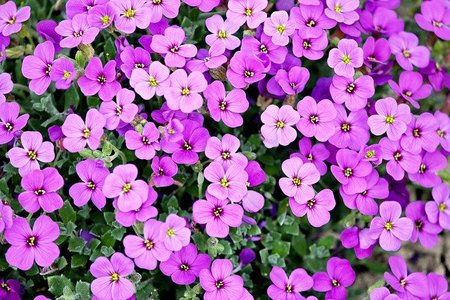 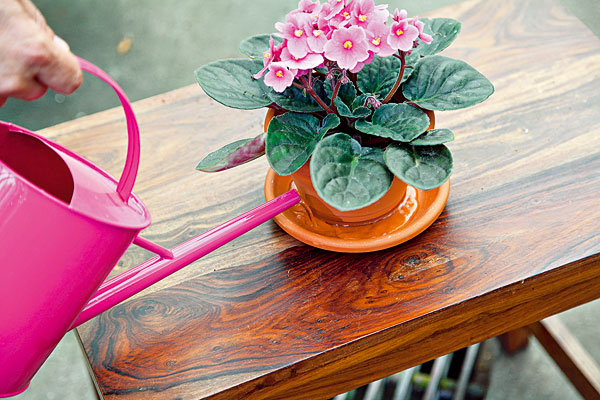 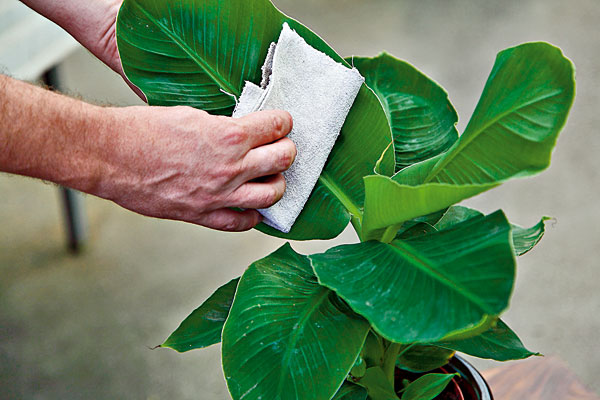 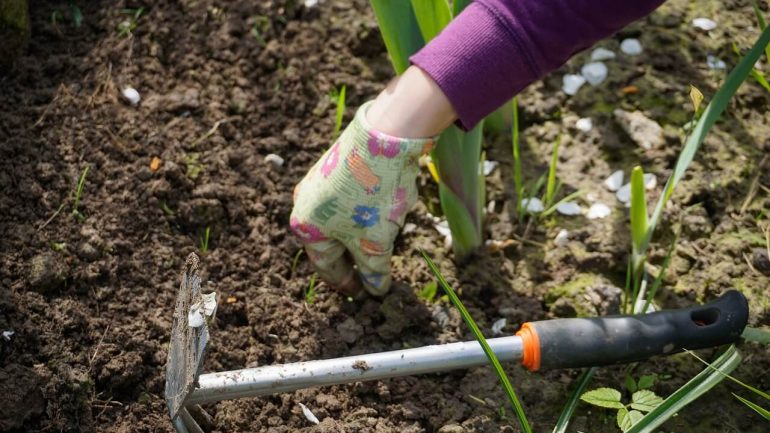